Zanzibar: Google’s Consistent, 
Global Authorization System
Ruoming Pang,1 Ramon C  aceres, 1 Mike Burrows,1 Zhifeng Chen,1
 Pratik Dave,1 Nathan Germer,1 Alexander Golynski,1 Kevin Graney,1
 Nina Kang,1 Lea Kissner,2∗ Jeffrey L. Korn,1 Abhishek Parmar,3∗
 Christopher D. Richards,1 Mengzhi Wang1 

Reporter: Jingze Huo
                         1                                        2                                          3
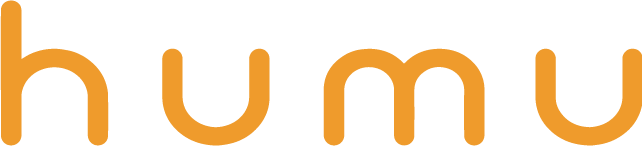 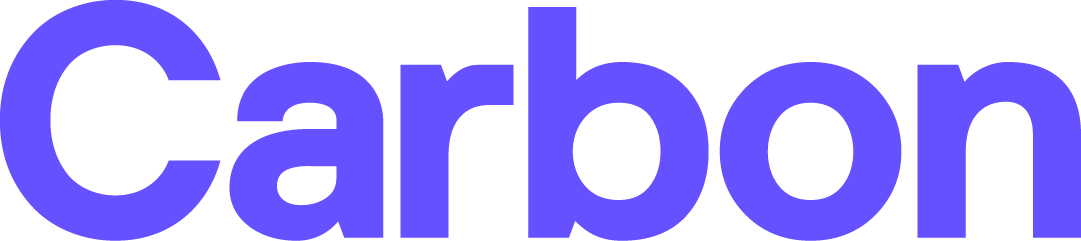 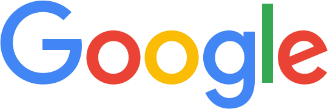 ∗Work done while at Google.
Outline
Introduction
Model and Language
Architecture and Implementation
Experience
Conclusion
Outline
Introduction
Model and Language
Architecture and Implementation
Experience
Conclusion
Consistent, Global Authorization System
Consistent？



A


B
Op0
withdraw(50)
Money=100
Money=30
Money=50
S1
S3
t
S0
Not
Consistent!
Money=100
Consistent!
t
S3
S0
S2
Money=30
Money=80
withdraw(20)
9/24/2019
USTC-SYS Reading Group
Op1
Consistent, Global Authorization System
Global
Tens of geographically distributed data centers
Distributes load across thousands of servers around the world
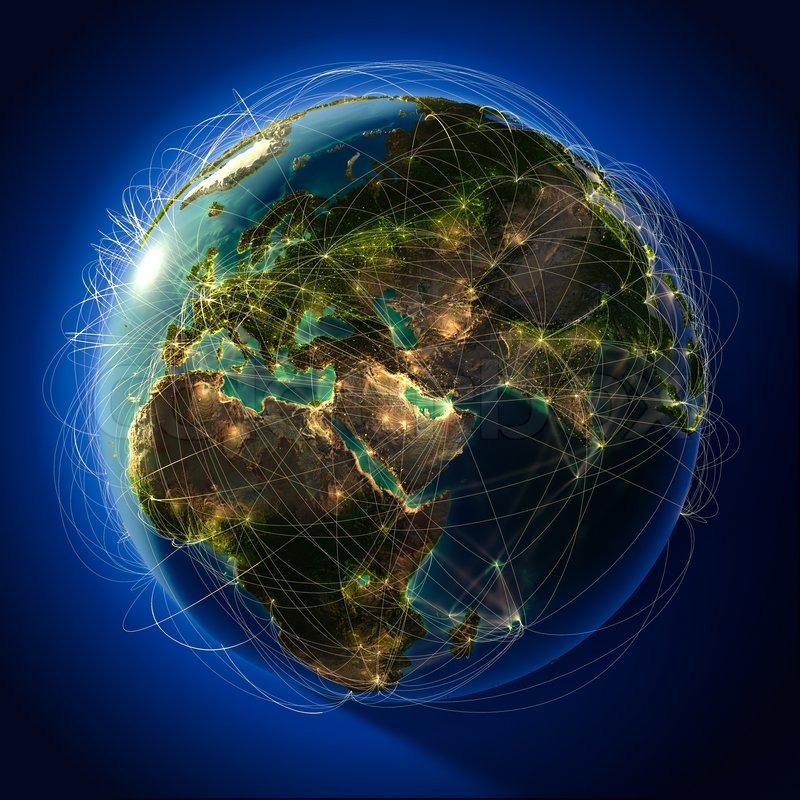 9/24/2019
USTC-SYS Reading Group
Consistent, Global Authorization System
Authorization System
Public or Private?
Robust authorization checks are central to preserving online privacy
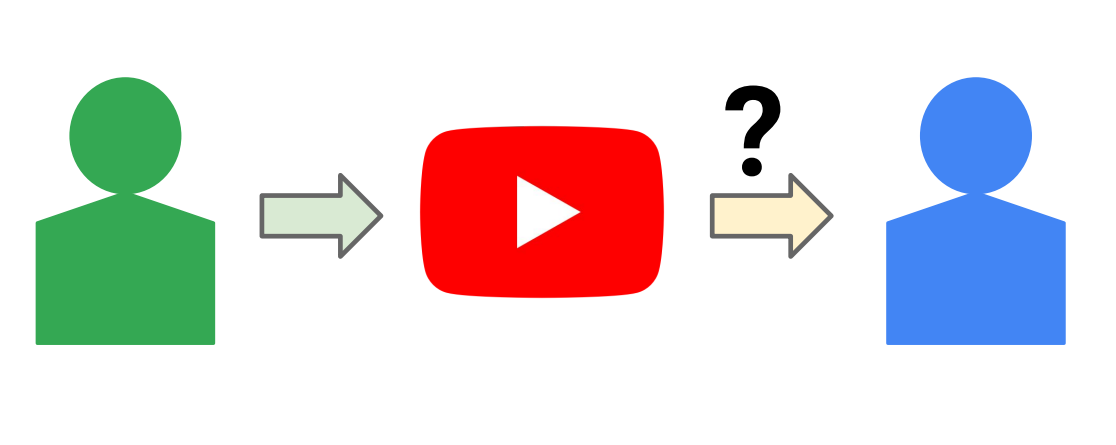 9/24/2019
USTC-SYS Reading Group
Features of Zanzibar
Correctness
Respects causal ordering of updates to ACLs and objects
Flexibility
Supports a rich variety of access control policies
Low latency
Less than 10ms @ 95%, less than 100ms @ 99.9%
High availability
99.999% over the past 3 years
Large scale
Trillions of ACL entries, millions of checks/second
9/24/2019
USTC-SYS Reading Group
Access Control Lists (ACLs)
Zanzibar stores access control lists
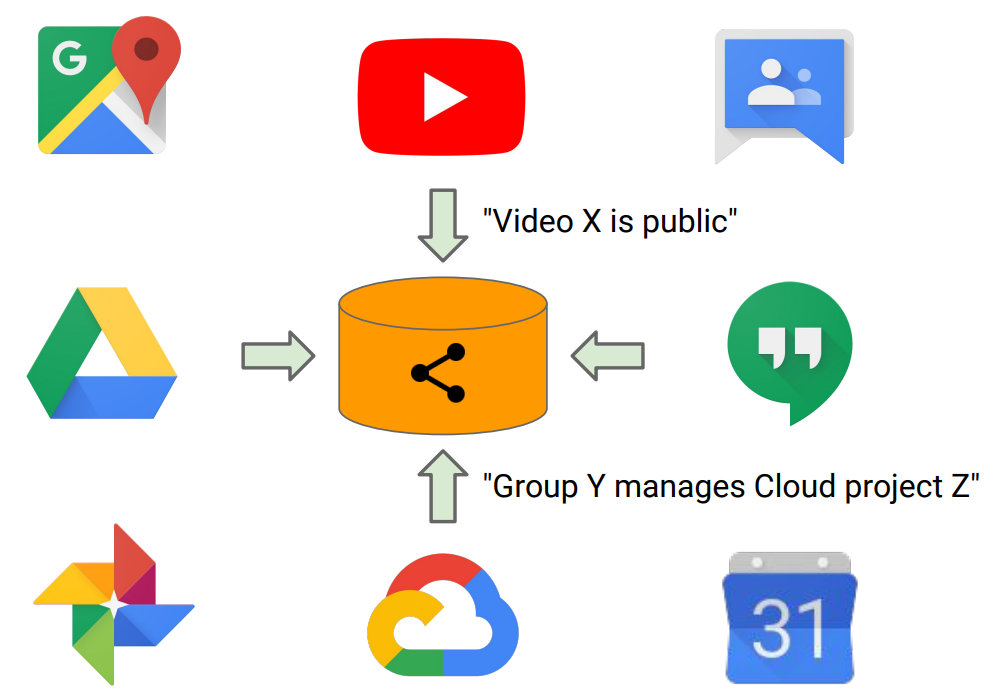 9/24/2019
USTC-SYS Reading Group
Access Control Lists (ACLs)
…and performs authorization checks based on stored ACLs
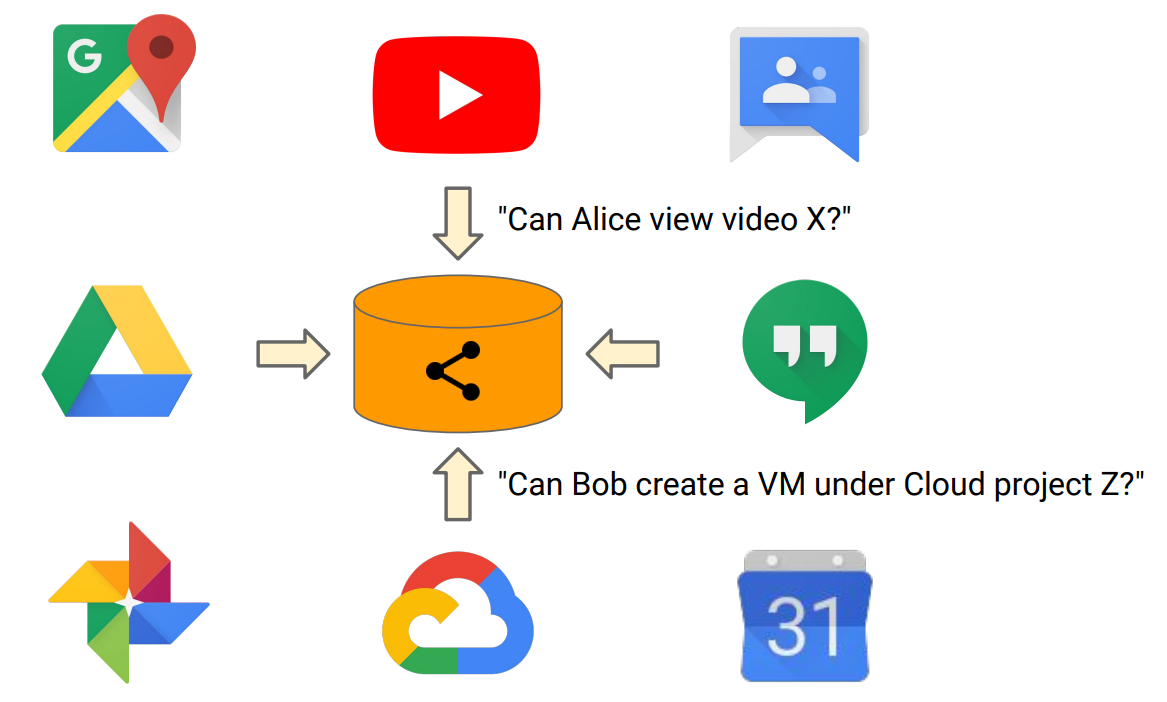 9/24/2019
USTC-SYS Reading Group
Outline
Introduction
Model and Language
Architecture and Implementation
Experience
Conclusion
Relation Tuples in ACL
In Zanzibar, ACLs are collections of object-user or object-object relations represented as relation tuples.

<tuple> ::= <object>‘#’ <relation> ‘@’ <user> 
<object> ::= <namespace> ‘:’ <object id> 
<user> ::= <user id> | <userset> 
<userset> ::= <object> ‘#’ <relation>
9/24/2019
USTC-SYS Reading Group
Relation Tuples in ACL
In Zanzibar, ACLs are collections of object-user or object-object relations represented as relation tuples.

<tuple> ::= <object>‘#’ <relation> ‘@’ <user> 
<object> ::= <namespace> ‘:’ <object id> 
<user> ::= <user id> | <userset> 
<userset> ::= <object> ‘#’ <relation>
9/24/2019
USTC-SYS Reading Group
Relation Tuples in ACL
In Zanzibar, ACLs are collections of object-user or object-object relations represented as relation tuples.

<tuple> ::= <object>‘#’ <relation> ‘@’ <user>
9/24/2019
USTC-SYS Reading Group
Namespaces, relations, usersets, and tuples
Namespace : videos
Check results: 
video X, viewer, user A?  Yes 
video X, viewer, user B? No 
video Y, viewer, user A?   Yes 
video Y, viewer, user B?   Yes
AMD, Yes!
9/24/2019
USTC-SYS Reading Group
Namespaces, relations, usersets, and tuples
Userset indirection can create deep/wide hierarchies

Namespace : videos                                        Namespace : groups
Check results: 
video Y, viewer, user B?  Yes 
video Y, viewer, user D? No
9/24/2019
USTC-SYS Reading Group
Consistency Model
“New enemy” Problem
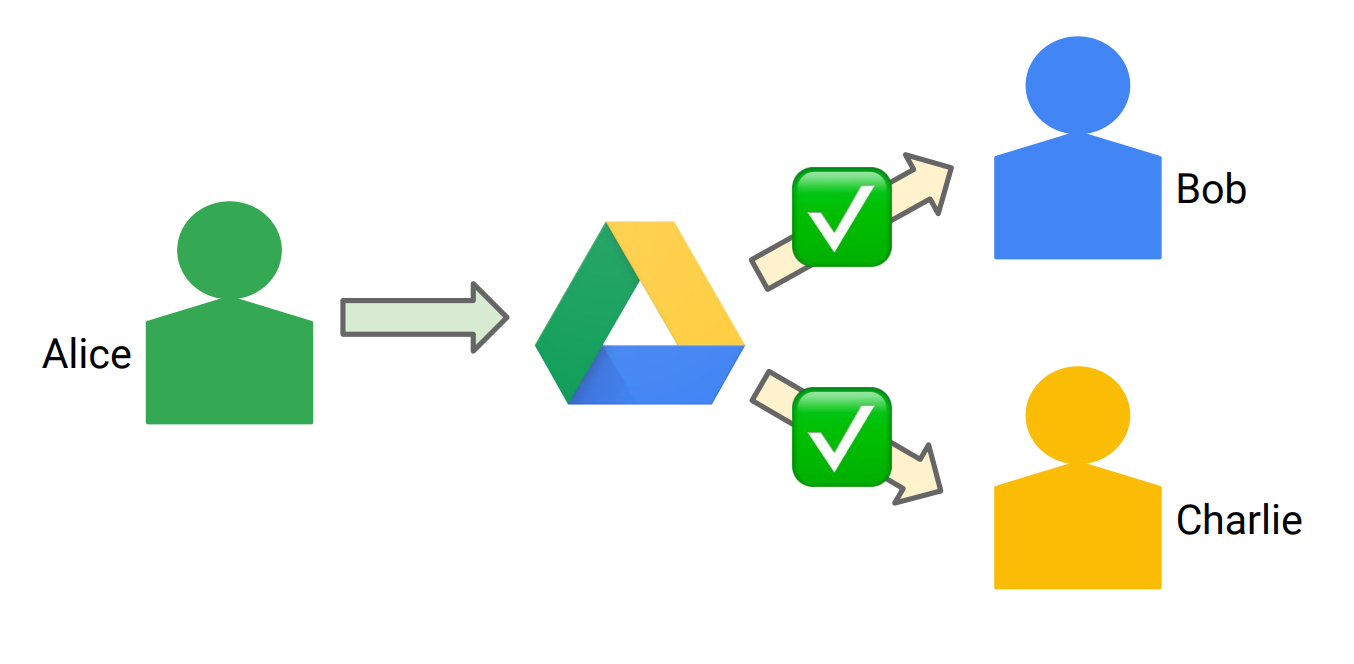 9/24/2019
USTC-SYS Reading Group
Consistency Model
“New enemy” Problem
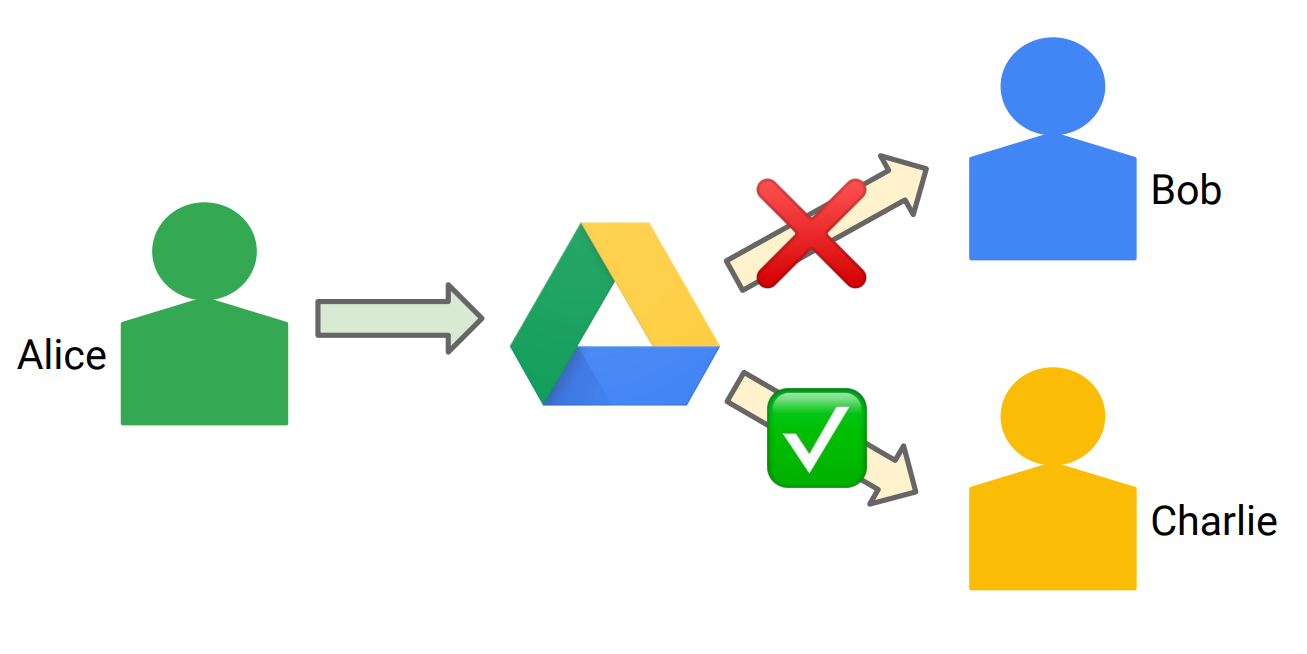 9/24/2019
USTC-SYS Reading Group
Causal Consistency Based on Spanner
Causal Consistency



A


B
wakeup()
brushTeeth()
Awake
Happy
Sleep
S1
S2
t
S0
t
S4
S0
S3
Sleep
Sad
？
Confusing
9/24/2019
USTC-SYS Reading Group
Causal Consistency Based on Spanner
Causal Consistency
brushTeeth() must happened after wakeup()


A


B
wakeup()
brushTeeth()
Awake
Happy
Sleep
S1
S2
t
S0
t
S2
S1
S0
Wait!
Sleep
Happy
Awake
That’s good!
9/24/2019
USTC-SYS Reading Group
Causal Consistency Based on Spanner
Spanner’s TrueTime ensures every data center has the same time[1]. 
We can associate updates with timestamp to create the order.
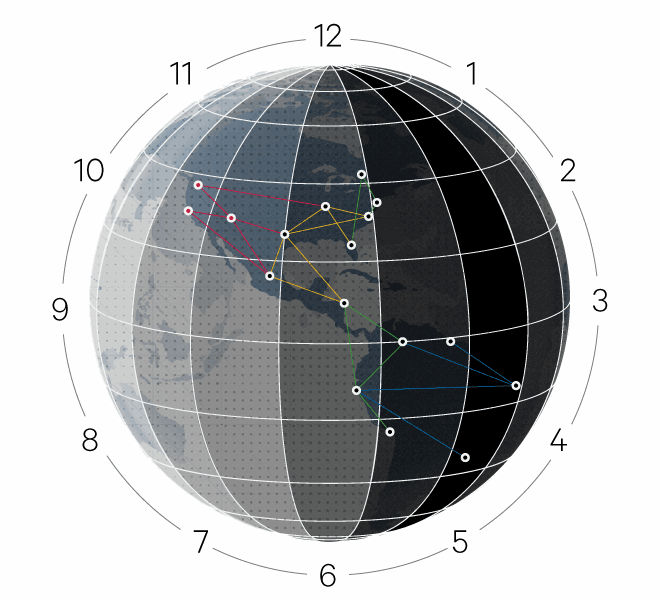 [1]:Leverages Spanner’s TrueTime mechanism [Corbett et al. 2012]
9/24/2019
USTC-SYS Reading Group
Causal Consistency Based on Spanner
Each ACL or content update will be assigned a timestamp by Zanzibar.
Example: if two causally related updates x ≺ y , then
                will be assigned timestamps that reflect the causal order
Tx < Ty
Read at time T
Observers all updates with timestamp ≤ T
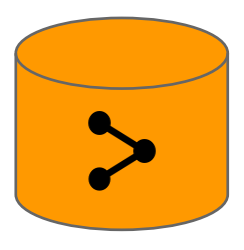 9/24/2019
USTC-SYS Reading Group
Causal Consistency Based on Spanner
Zookie: an opaque byte sequence encoding 
a timestamp, 
a client content version, 
or a read snapshot.
Write at time T
Requests a zookie that has a timestamp T
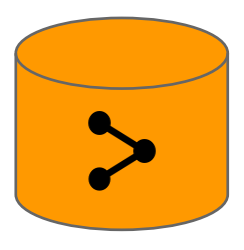 9/24/2019
USTC-SYS Reading Group
An Example:
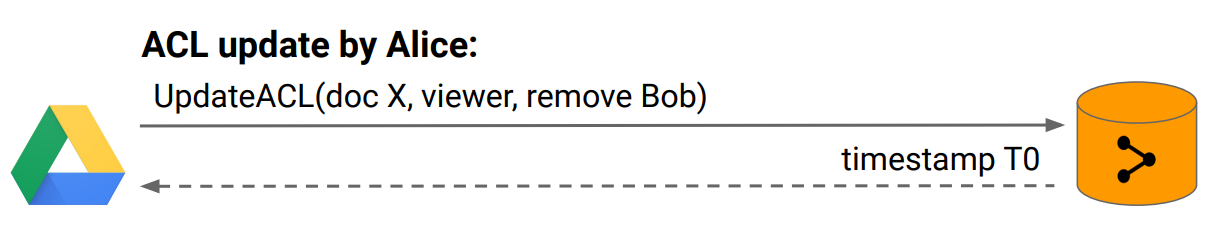 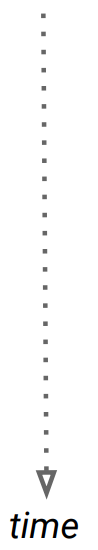 9/24/2019
USTC-SYS Reading Group
An Example:
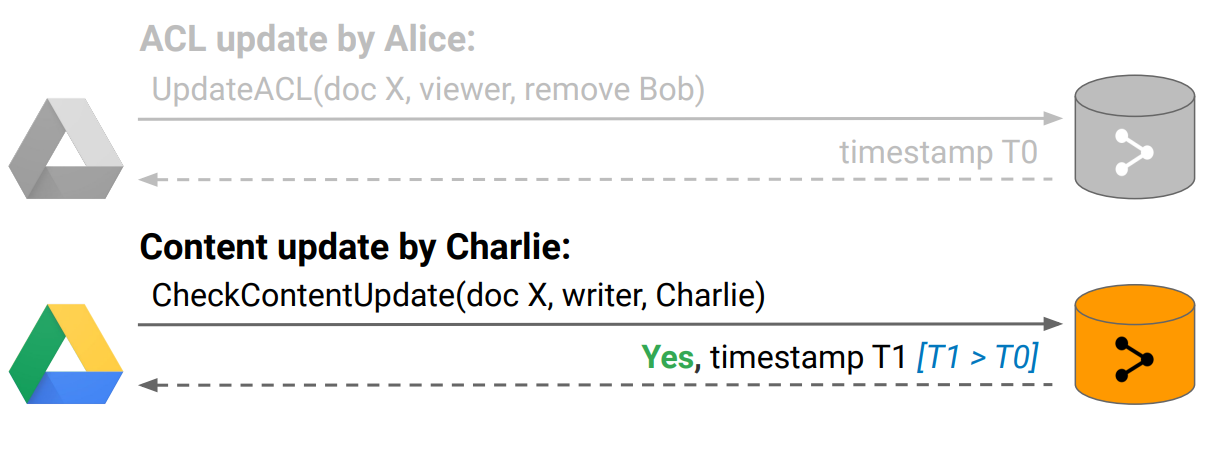 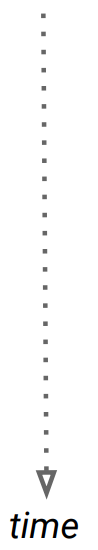 9/24/2019
USTC-SYS Reading Group
An Example:
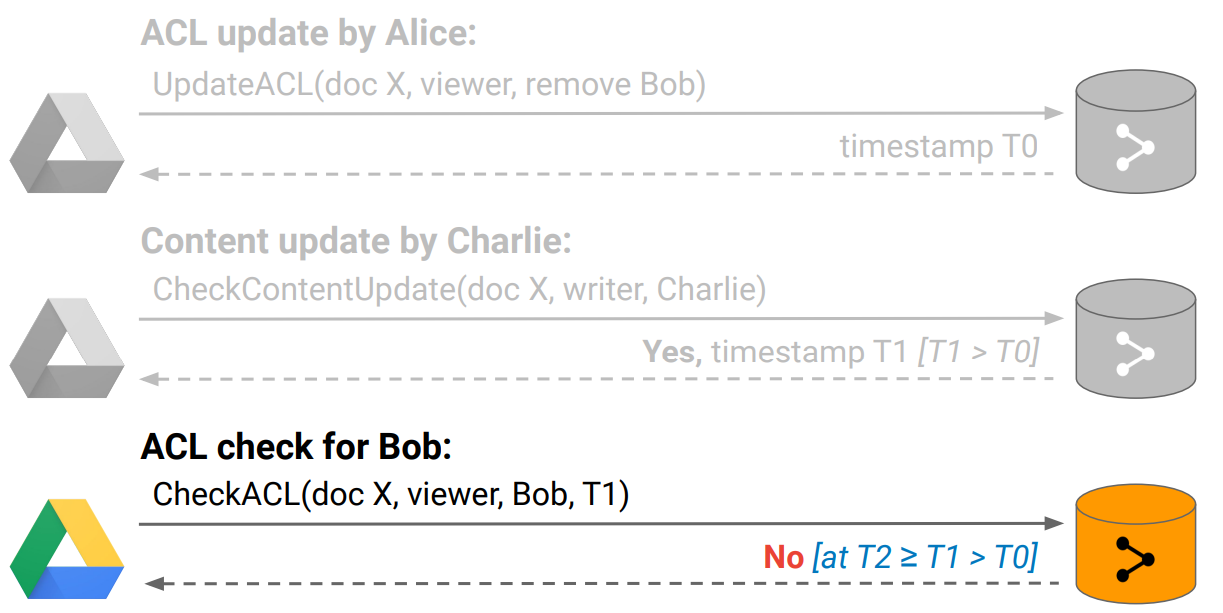 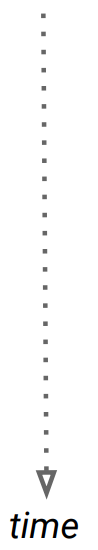 9/24/2019
USTC-SYS Reading Group
Outline
Introduction
Model and Language
Architecture and Implementation
Experience
Conclusion
Architecture
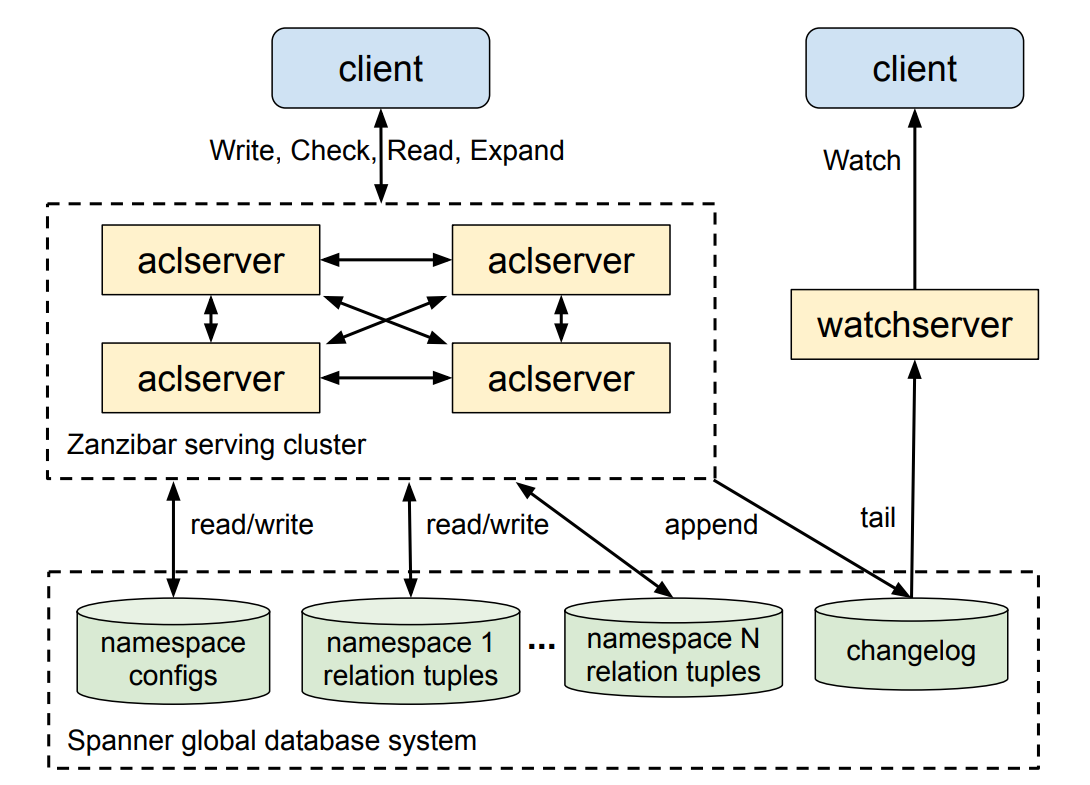 9/24/2019
USTC-SYS Reading Group
Client
Freewheeling. → they will do what they want
High concurrency.  → millions of checks/second
Picky. → want the best user experience
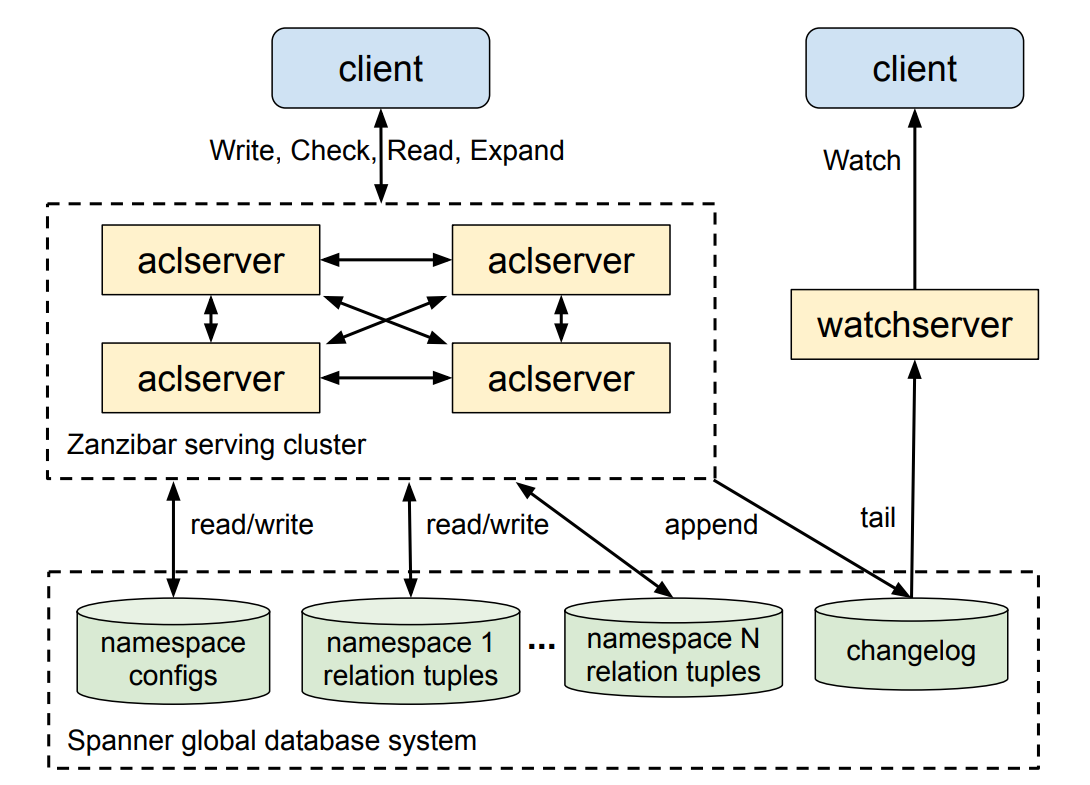 9/24/2019
USTC-SYS Reading Group
ACLServer Cluster
Main server type.
Response to requests.
Fan out works to others.
Gather the final result and return.
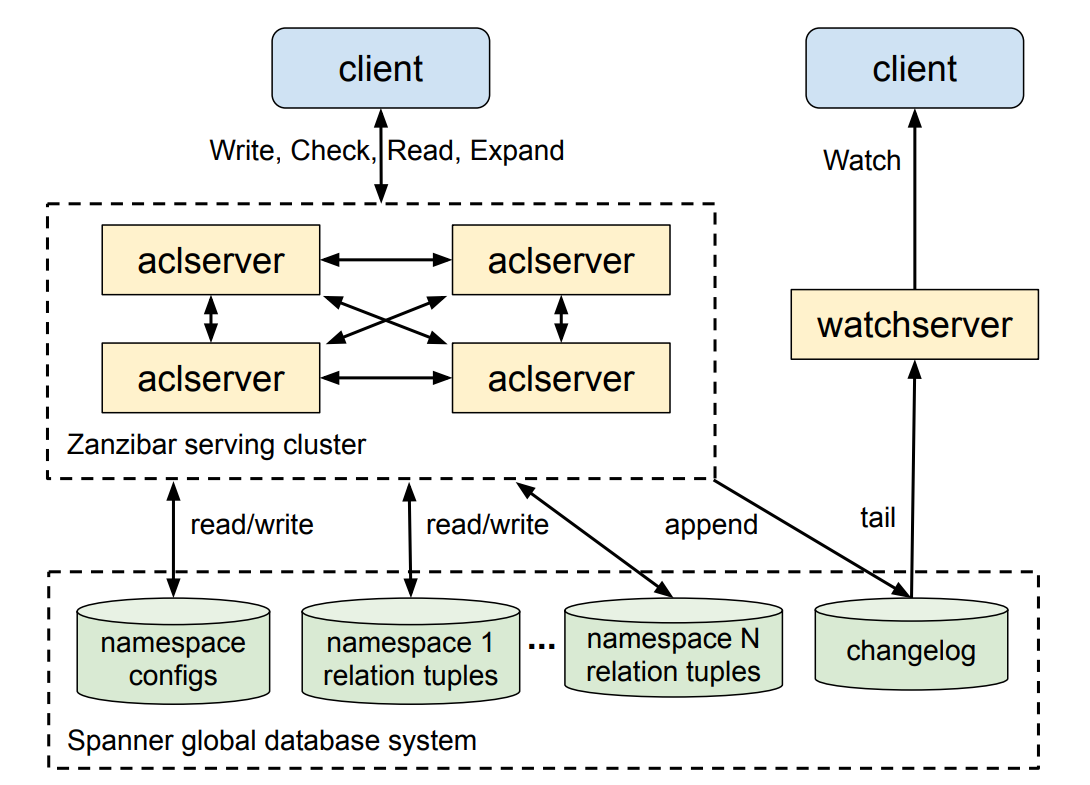 9/24/2019
USTC-SYS Reading Group
Watchserver
Specialized server type.
Response to Watch requests.
Tail the changelog.
Serve a stream of namespace changes to clients.
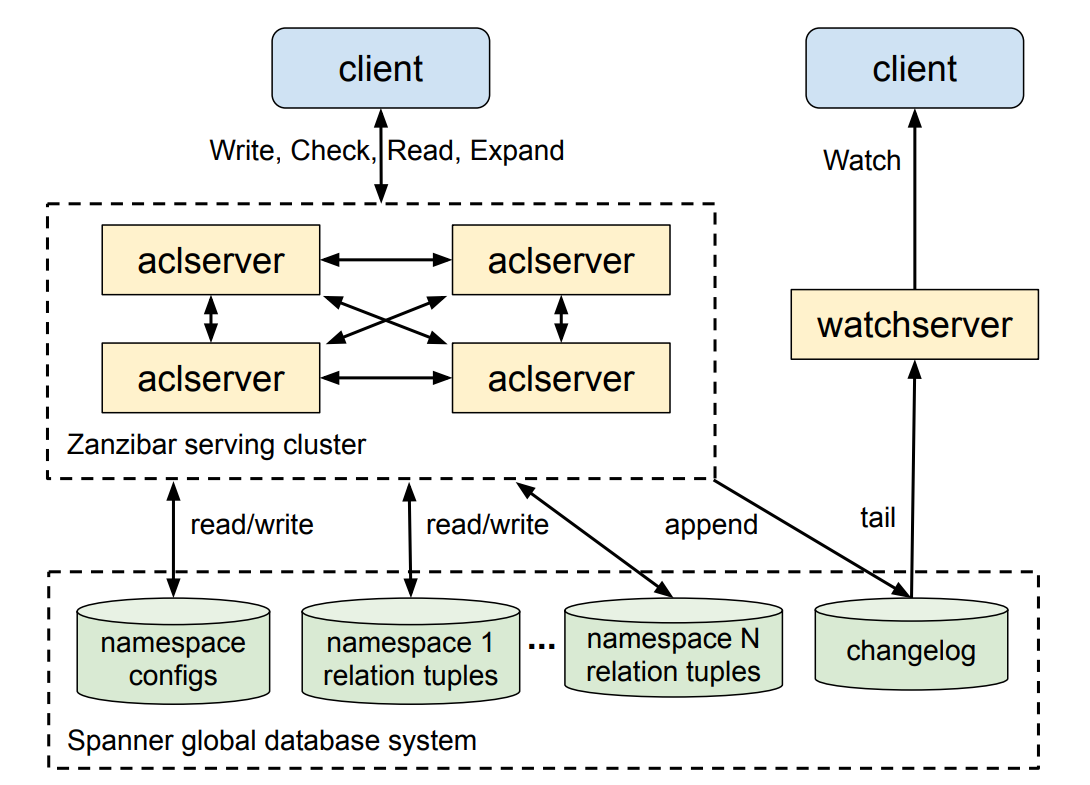 9/24/2019
USTC-SYS Reading Group
Spanner Database Cluster
Stores ACLs and their metadata.
One to store relation tuples for each client namespace.
One to hold all namespace configurations.
One to store changelog shared across all namespaces.
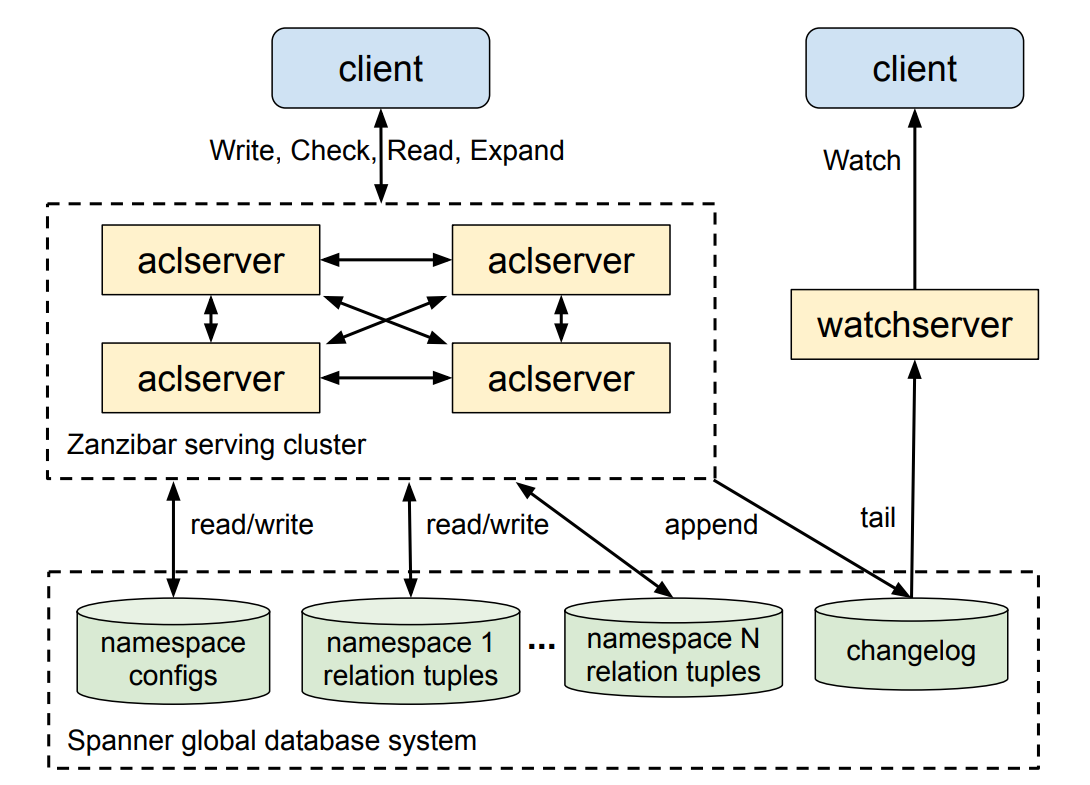 9/24/2019
USTC-SYS Reading Group
Implementation techniques
Timestamps chosen to reduce latency.
Hot-spot mitigation to increase availability 
Request hedging to reduce tail latency 
Isolation to protect against misbehaving clients
9/24/2019
USTC-SYS Reading Group
Outline
Introduction
Model and Language
Architecture and Implementation
Experience
Conclusion
Deployment
Zanzibar has been in production use for > 5 years 
> 1,500 namespaces defined by hundreds of clients 
> 2 trillion relation tuples replicated in several dozen locations worldwide 
> 10 million client queries per second, mostly read-only 
> 10,000 servers in several dozen clusters worldwide
9/24/2019
USTC-SYS Reading Group
Latency
9/24/2019
USTC-SYS Reading Group
Check Queries per second
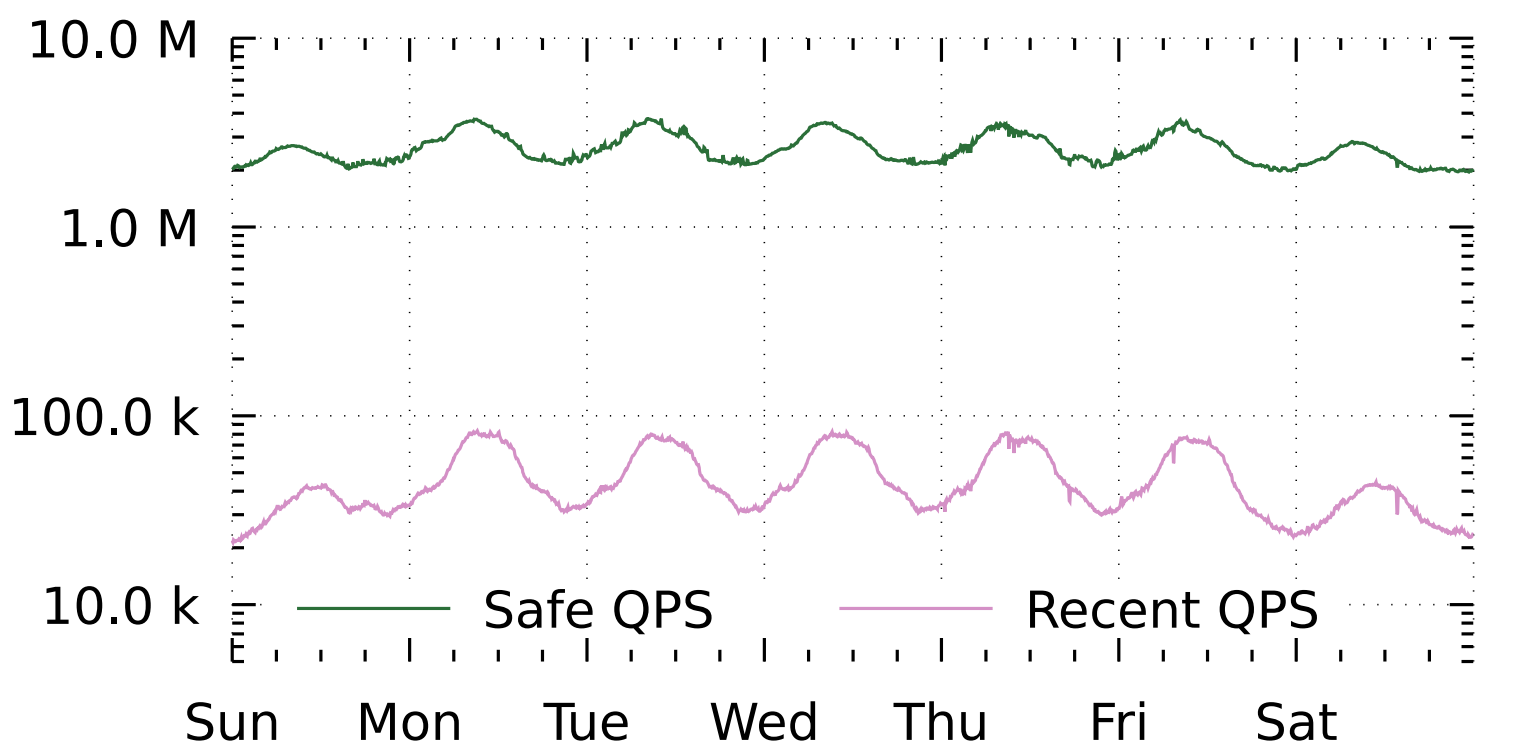 Checks peak at 4.2M QPS, Reads at 8.2M, Expands at 760K, Writes at 25K
9/24/2019
USTC-SYS Reading Group
Check Safe Latency
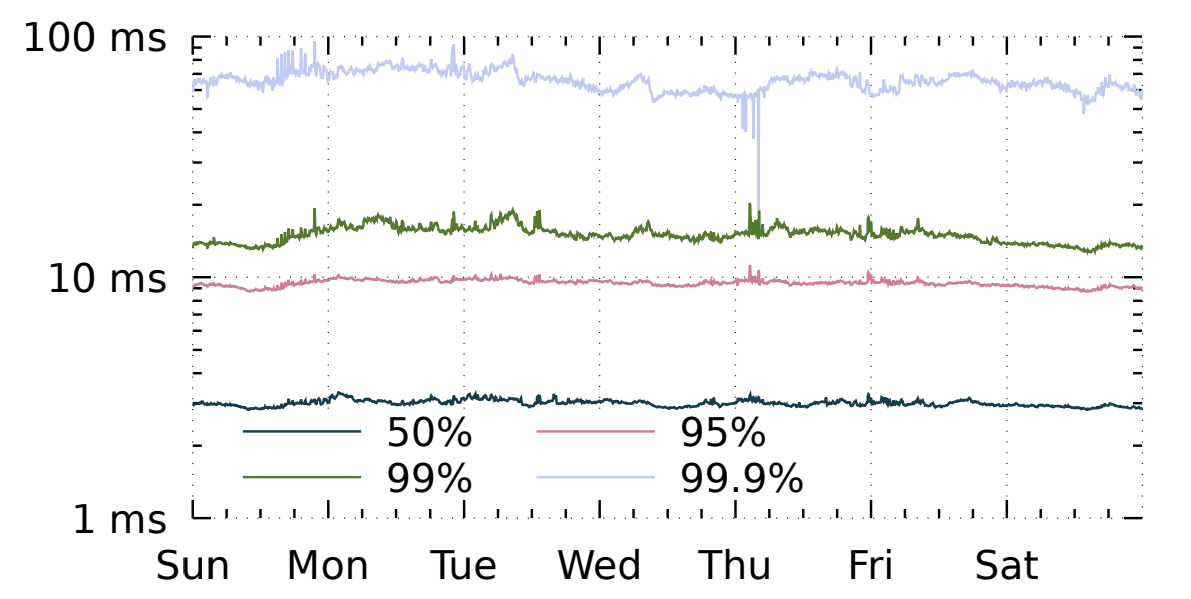 95th-percentile latency is below 10 ms, 99.9th-percentile below 100 ms
9/24/2019
USTC-SYS Reading Group
Availability
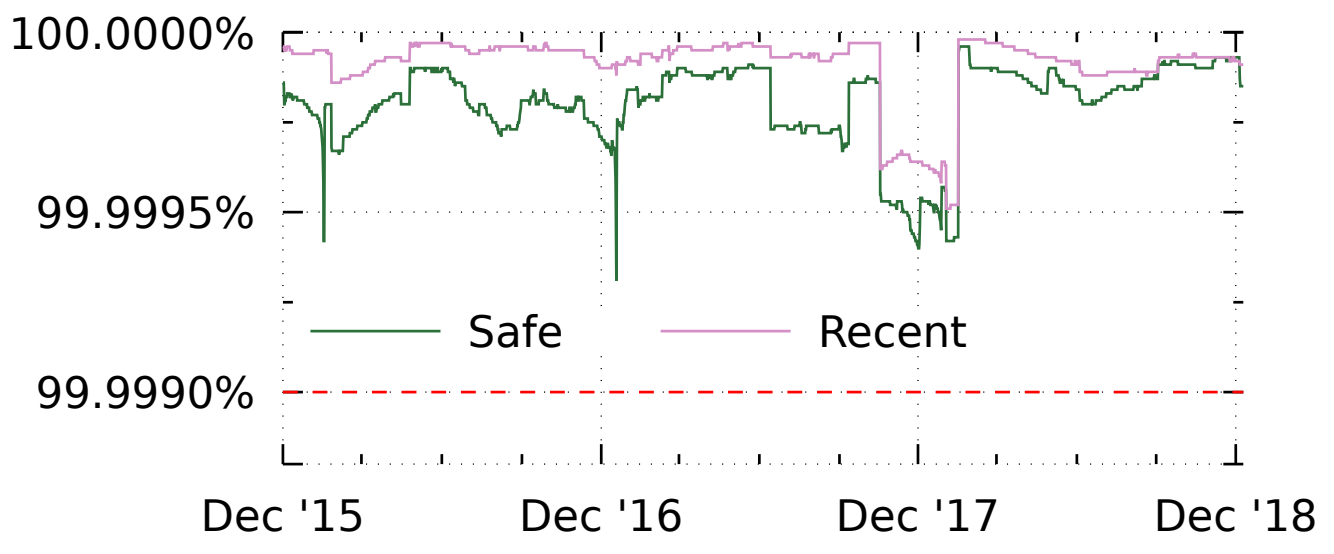 Availability over the last 3 years has remained above 99.999%
9/24/2019
USTC-SYS Reading Group
Lessons Learned
Access control patterns vary widely
Freshness requirements are often but not always loose
Request hedging is key to reducing tail latency 
Hot-spot mitigation is critical for high availability 
Performance isolation is indispensable to protect against misbehaving clients
9/24/2019
USTC-SYS Reading Group
Outline
Introduction
Model and Language
Architecture and Implementation
Experience
Conclusion
Conclusion
Robust authorization checks are central to preserving privacy 
Zanzibar is a unified authorization system for Google services 
Respects causal ordering of user actions
Supports a rich variety of access control policies 
Offers low latency and high availability 
Scales to trillions of ACL entries and millions of checks per second 
Supports hundreds of services used by billions of people
9/24/2019
USTC-SYS Reading Group
Zanzibar: Google’s Consistent, 
Global Authorization System
That’s all, Thank you!

Reporter: Jingze Huo
附录1：原子钟
说到原子钟，它最初本是由物理学家创造出来用于探索宇宙本质的;他们从来没有想过这项技术有朝一日竟能应用于全球的导航系统上。 
根据量子物理学的基本原理，原子是按照不同电子排列顺序的能量差，也就是围绕在原子核周围不同电子层的能量差，来吸收或释放电磁能量的。这里电磁能量是不连续的。当原子从一个“能量态”跃迁至低的“能量态”时，它便会释放电磁波。这种电磁波特征频率是不连续的，这也就是人们所说的共振频率。同一种原子的共振频率是一定的—例如铯133的共振频率为每秒9192631770周。因此铯原子便用作一种节拍器来保持高度精确的时间。
1967年，由于原子钟的研究取得了丰富的成果，人们重新给秒下了定义，即按照铯原子的振荡频率来制定。今天的原子钟的精度可以达到每十万年误差不超过一秒。
9/24/2019
USTC-SYS Reading Group
附录2：TrueTime实现
TrueTime是通过以下架构实现的:





每个datacenter具有若干个time master, 另外每台设备上运行有timeslave进程. 前者是Spanner的时钟来源, 大部分是配备GPS接收器,剩下一小部分配备原子钟(防止GPS的天线故障或者频率干扰, 所以也叫"末日时钟").
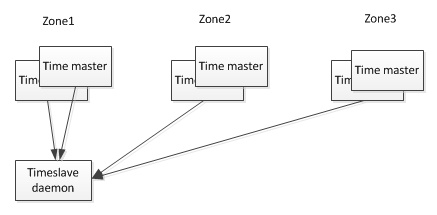 9/24/2019
USTC-SYS Reading Group
附录2： TrueTime实现
timeslave以30s的间隔从time master同步时间. 当timeslave需要校准local clock时, 从就近的datacenter和较远的datacenter的time master拉取时间信息, 并通过Marzullo算法[4]识别并丢弃异常的时间来源, 并将多个时间信息归并到一个统一的时间.
TrueTime API的直接数据来源是设备上的local clock. 所以TrueTime的误差来源有:1. 从time master同步时的网络延迟, 导致的误差大概是1ms.1. local clock的漂移, 这个误差是时间的锯齿函数, 校准后的一瞬间是0, 校准前的一瞬间是最大值, 范围在0~6ms.
所以TrueTime总的误差是1~7ms, OSID12论文表示平均是4ms左右.
9/24/2019
USTC-SYS Reading Group
附录3： 一些内容介绍
一致性哈希：
http://www.zsythink.net/archives/1199
https://blog.csdn.net/kefengwang/article/details/81628977
分布式系统一致性介绍：
https://blog.51cto.com/13580976/2161507
https://www.cnblogs.com/hzmark/p/consistency_model.html
9/24/2019
USTC-SYS Reading Group